Journées STP et Automatique de la SAGIP 2021 
25-26 Nov 2021
Entrepôts urbains et outils de l’Industrie 4.0: vers une meilleure performance des processus
Aurélie Edouard
aurelie.edouard@ensam.eu 
Arts et Métiers, Paris, France 
Directeur de thése: Samir Lamouri
Co-directeur: Yves Sallez
Encadrante: Virginie Fortineau
Encadrant industriel: Alexandre Berger
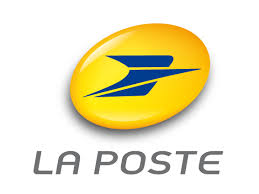 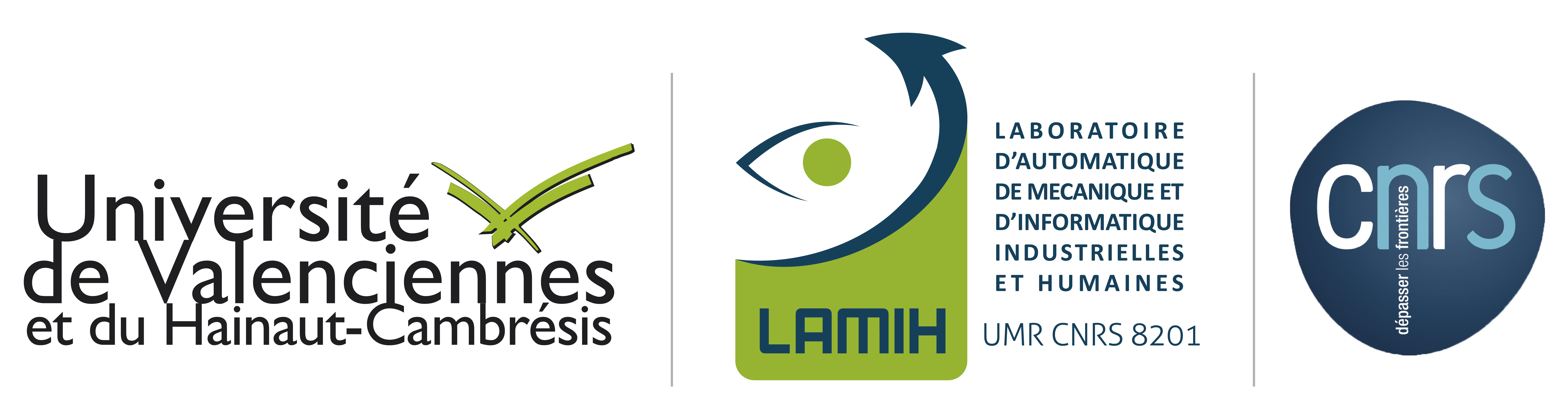 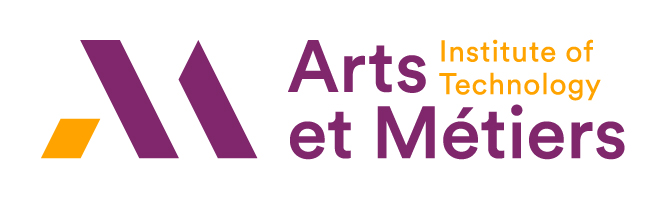 Contenu
Introduction
Objectif de recherche
Revue de la littérature
Cas d’application
2
la logistique urbaine: Qu’est-ce que c’est ?
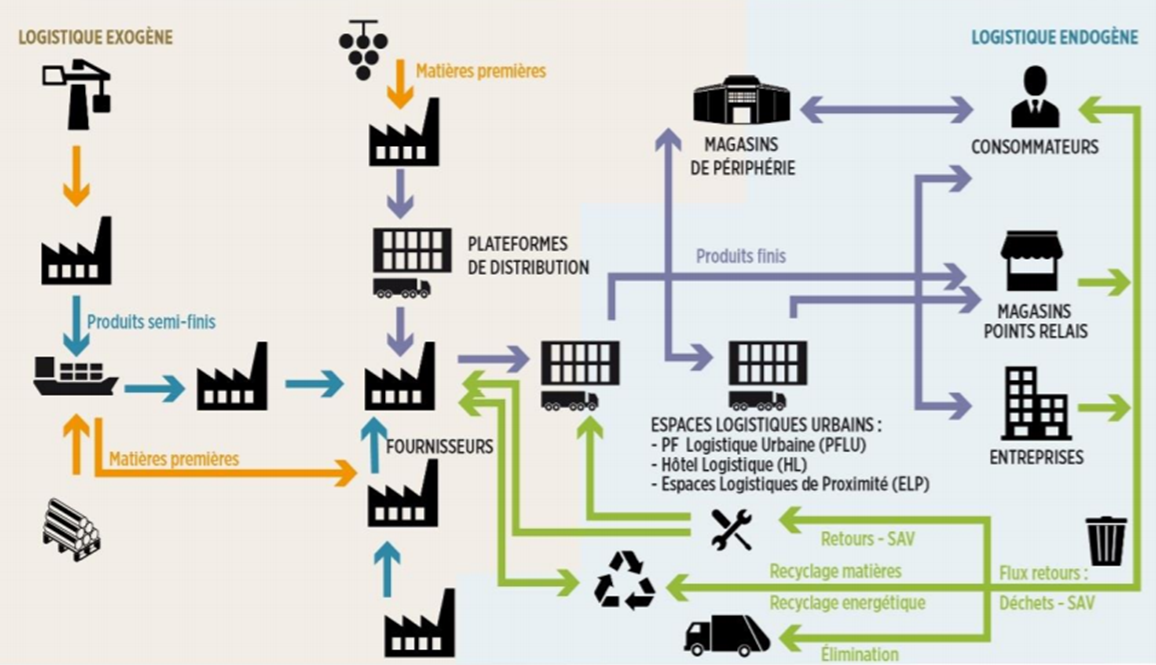 « Processus d'optimisation des activités de logistique et de transport des entreprises privées en milieu urbain tout en considérant l'environnement de la circulation, la congestion du trafic et la consommation d'énergie » E. Taniguchi and al.
3
Sources :Crainic, T. G., Errico, F., Rei, W., & Ricciardi, N. (2012). Integrating c2e and c2c Traffic into City Logistics Planning. Procedia - Social and Behavioral Sciences, 39, 47–60. http://doi.org/10.1016/j.sbspro.2012.03.090
Taniguchi, E., R. G. Thompson, and T. Yamada. 1999. “Modelling City Logistics.” International Conference on City Logistics, 1ST, 1999, CAIRNS, Queensland, Australia.
principaux thèmes de la logistique urbaine
Zones à trafic limité (TFZ) / ZFE
Zones de chargement/déchargement
Livraisons hors horaires denses
Tarification routière
Voies multi-usages
Tramway pour les marchandises
Participation des parties prenantes
Évaluation et comparaison des performances des solutions
Centres de consolidation urbaine (CCU), centres de distribution urbaine (CDU) et points de transit (PT)

Technologies de l'information et de la communication / Systèmes de transport intelligents
Commerce électronique/e-commerce
Points de ramassage
Véhicules verts
Livraison à vélo
Technologies à faibles émissions et pollution
Drones
4
Sources :.A. Lagorio, R. Pinto, and R. Golini, “Research in urban logistics: a systematic literature review,” Int. J. Phys. Distrib. Logist. Manag., vol. 46, no. 10, pp. 908–931, 2016.
Le commerce électronique : quels impacts sur les prestataires de services logistiques ?
De nouveaux défis, tels que...
Des livraisons rapides et flexibles
Les livraisons à domicile
La gestion des retours

... entraînant...
Des lots de plus petite taille
Plus de trajets avec des camions partiellement remplis
Inadéquation avec les pratiques actuelles

Et créent des préoccupations.
Congestion du trafic
Insécurité
Bruit
Émissions de gaz à effet de serre
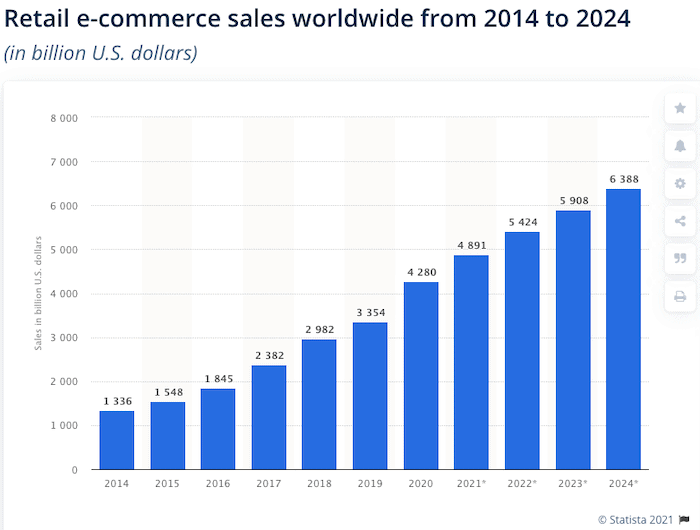 5
Sources : D. Schöder, F. Ding, and J. K. Campos, “The Impact of E-Commerce Development on Urban Logistics Sustainability,” Open J. Soc. Sci., vol. 04, no. 03, pp. 1–6, 2016.
Quelles solutions?
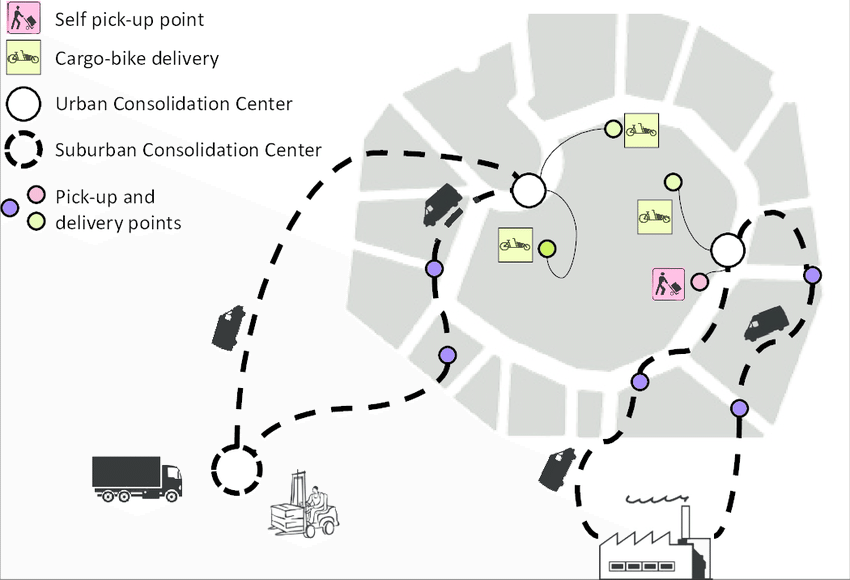 6
Sources : Bresciani, Chiara & Colorni, Alberto & Lia, Federico & Luè, Alessandro & Nocerino, Roberto. (2016). Behavioral Change and Social Innovation Through Reward: An Integrated Engagement System for Personal Mobility, Urban Logistics and Housing Efficiency. Transportation Research Procedia. 14. 353-361. 10.1016/j.trpro.2016.05.087.
Les entrepôts urbains pour répondre aux enjeux de la logistique urbaine?
Chaîne d'approvisionnement sans entrepôt urbain (UW)
Chaîne d'approvisionnement avec entrepôt urbain
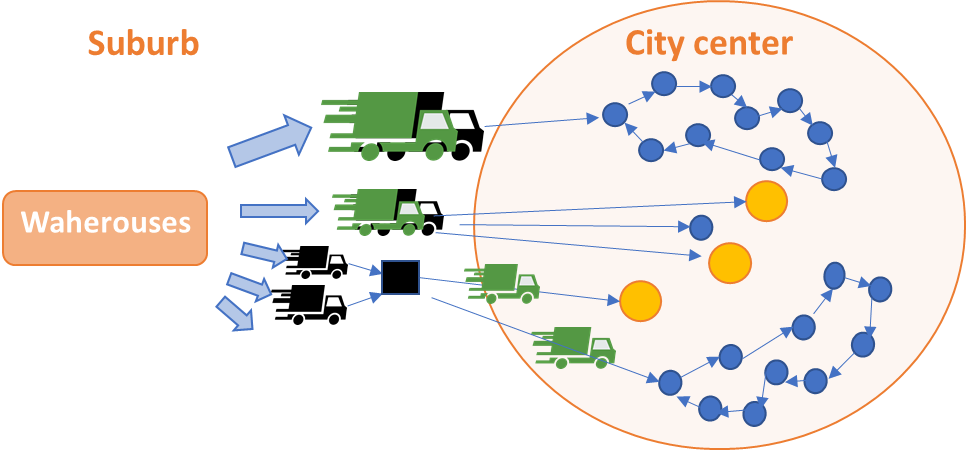 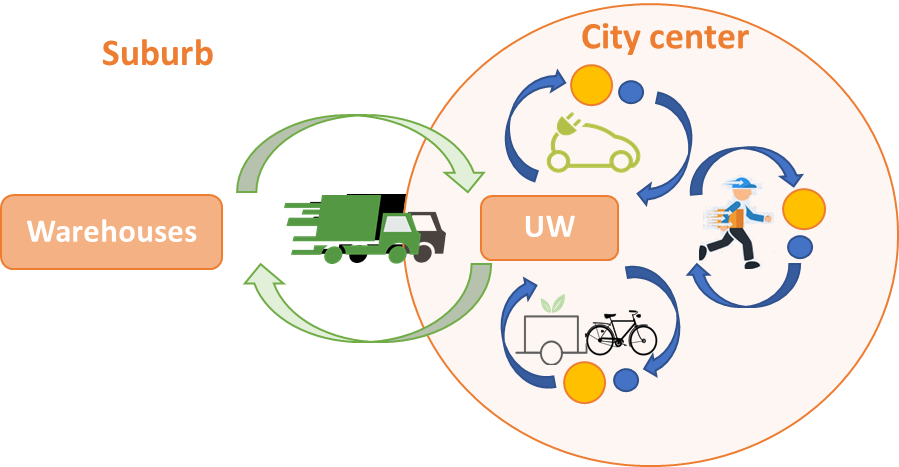 Légende
Client professionnel
Client particulier
Camions ou voitures classiques
Camions ou voitures respectueux de l'environnement
Centre de consolidation
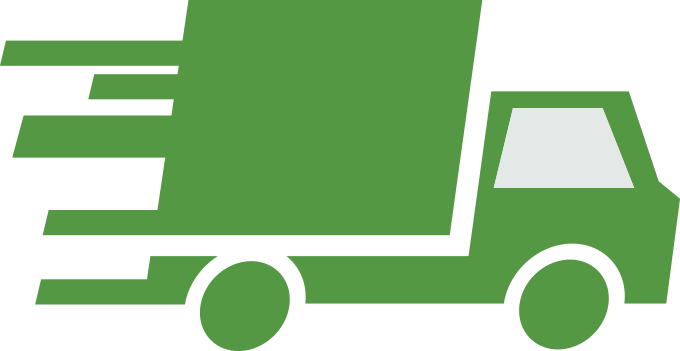 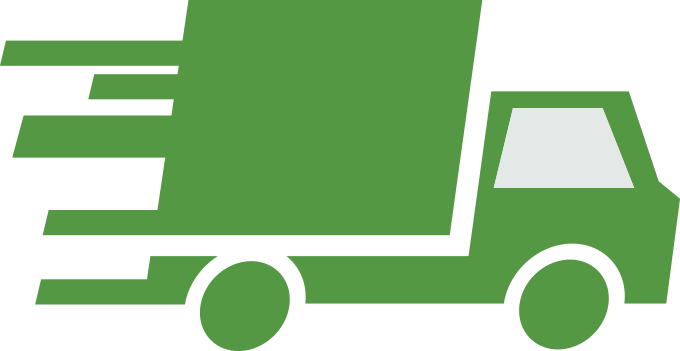 7
La revolution de l’Industrie 4.0
- 99,58 %
- 99,94 %
- 99,99 %
stockage
réseau
calcul
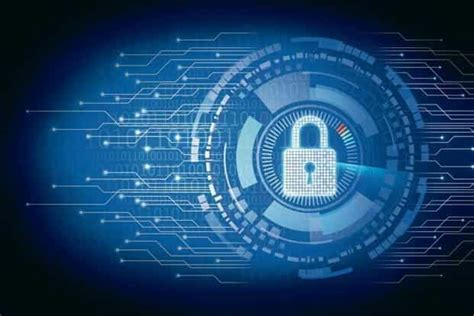 variation du prix du To entre 1980 et 2017
variation du prix du Mbps entre 1998 et 2010
variation du prix du GFLOPS entre 2007 et 2017
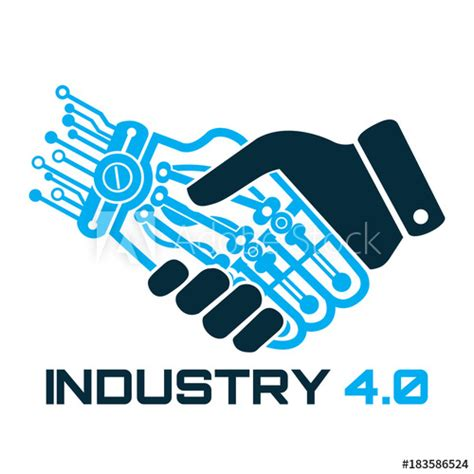 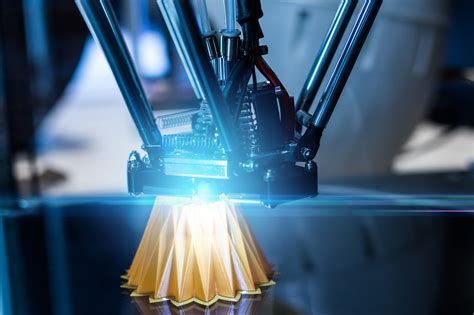 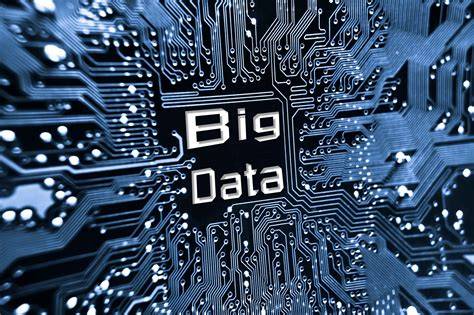 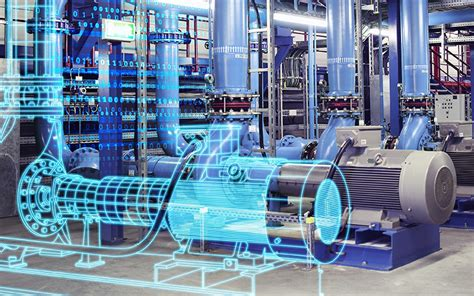 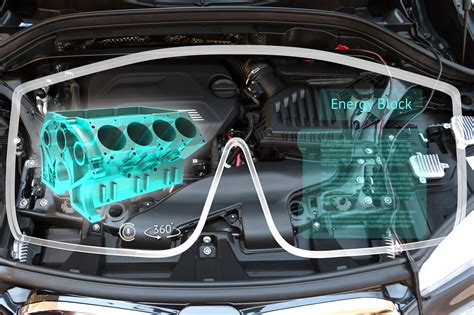 Robots
Fabrication additive
Réalité augmentée
Simulation
Jumeaux numériques
Données massives
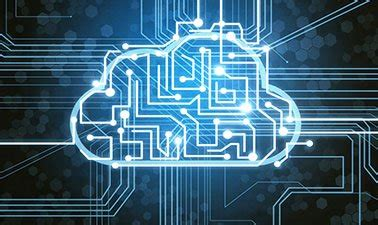 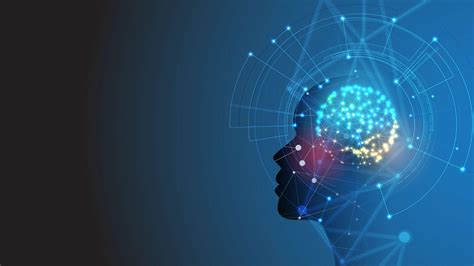 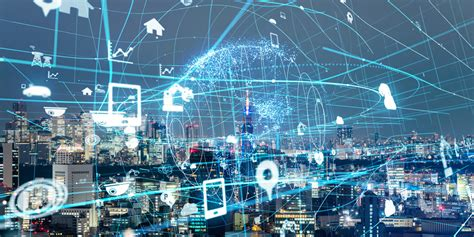 IoT
Cloud computing
Internet des ojets
Cyber-securité
Intelligence articficiel
8
Sources : Alexandre Moeuf, Robert Pellerin, Samir Lamouri, Simon Tamayo-Giraldo & Rodolphe Barbaray (2017): The industrial management of SMEs in the era of Industry 4.0, International Journal of Production Research, DOI: 10.1080/00207543.2017.1372647
Objectif de recherche
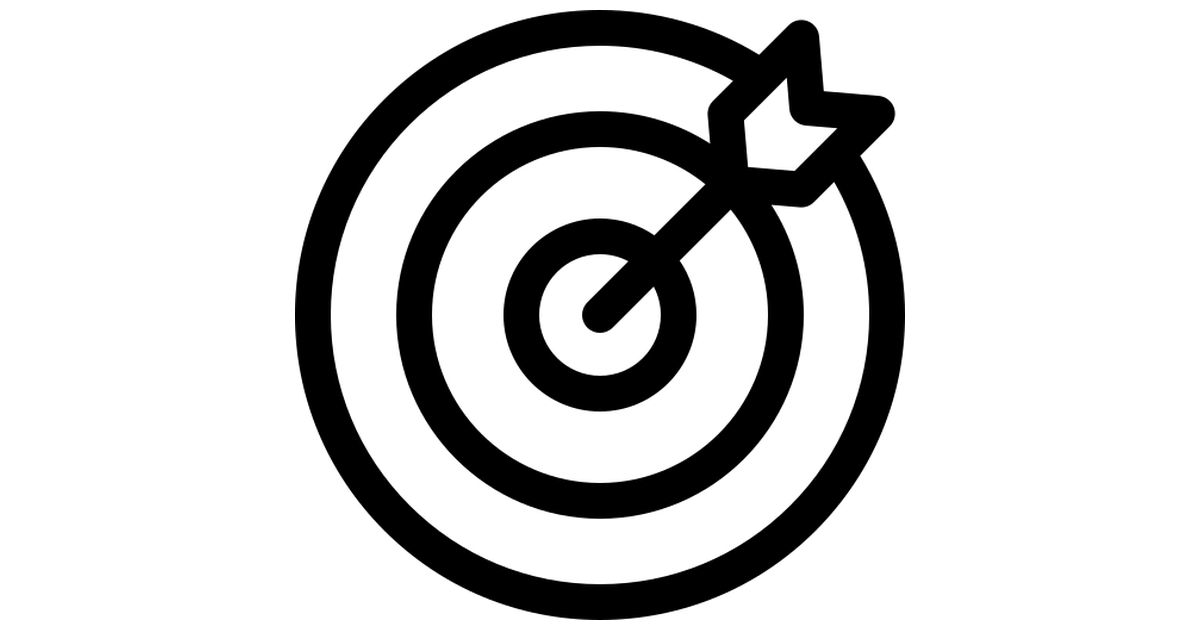 Créer un guide pour la mise en œuvre d'entrepôts urbains avec des processus optimaux à l'ère de l'industrie 4.0
Quelles sont les méthodes actuelles de gestion des entrepôts logistiques ?

Comment les méthodes et technologies de l'industrie 4.0 sont-elles utilisées pour améliorer la gestion des entrepôts logistiques ?

Comment peuvent-elles être déployées dans les entrepôts urbains ?
9
Cadre d’analyses
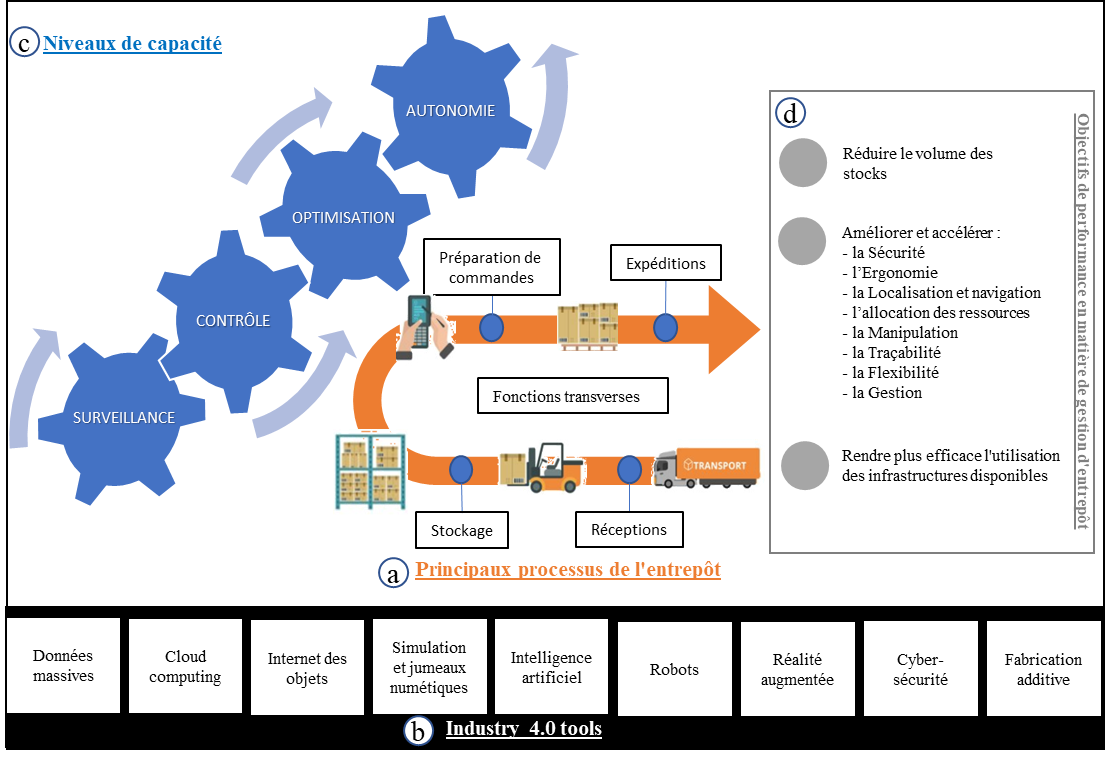 10
Revue de la littérature: Conclusions
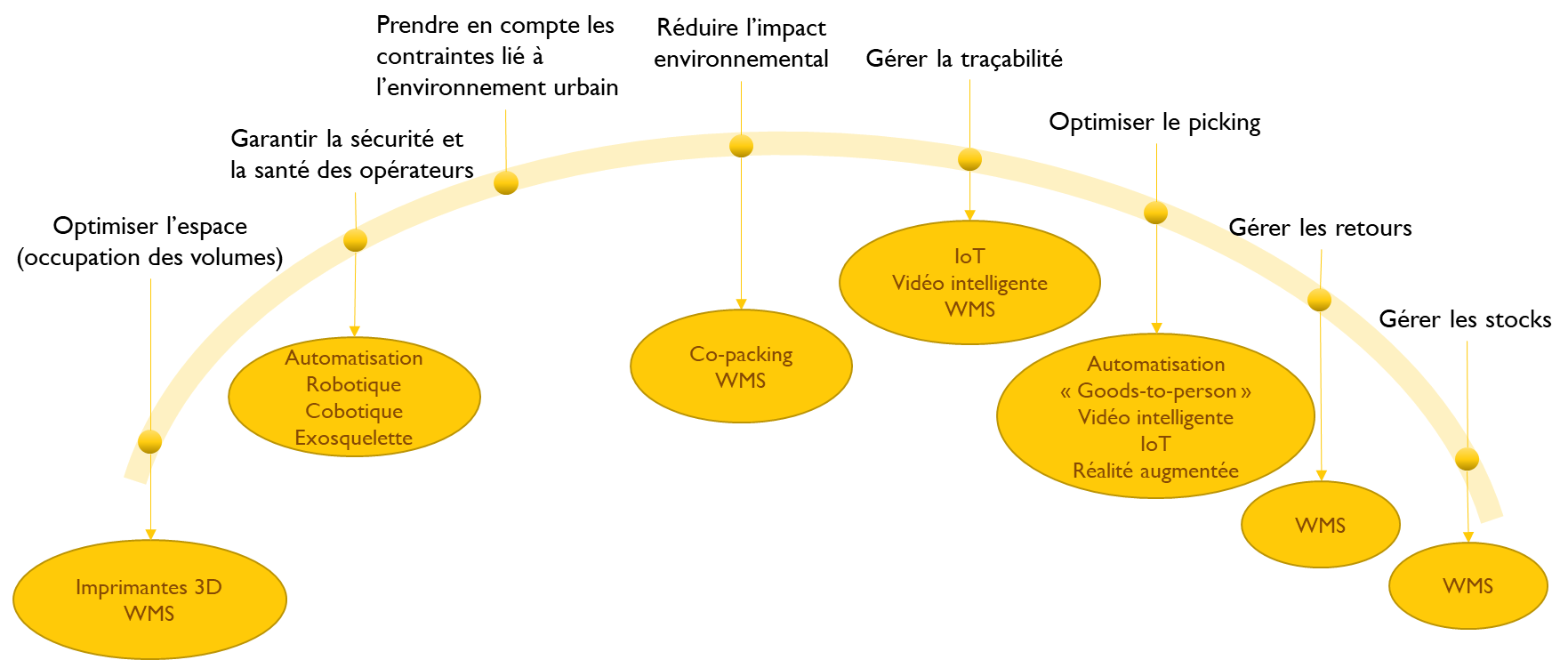 11
Perspectives
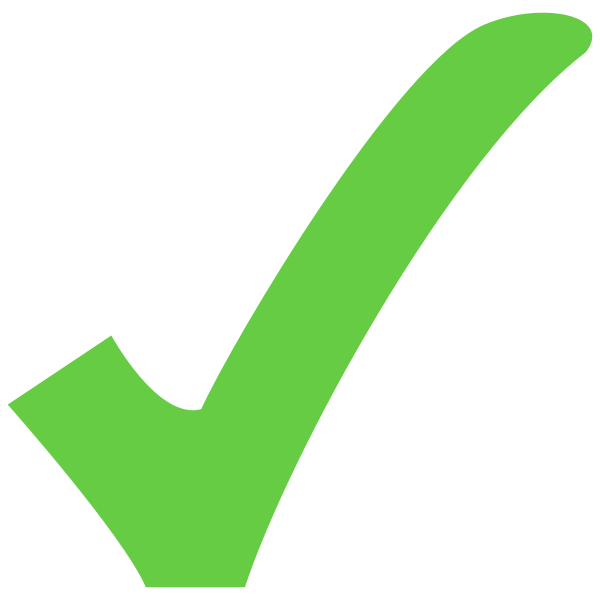 Fort potentiel d’usage des outils de l’Industrie 4.0 à chaque niveau du processus d'entreposage.


Mettre en valeur les technologies adéquates à l’environnement contraint de l’entrepôt urbain.
Identifier le prisme d’analyse.
Valider l'apport des technologies sur chaque processus de l’entrepôt urbain à l'aide de cas d'application.
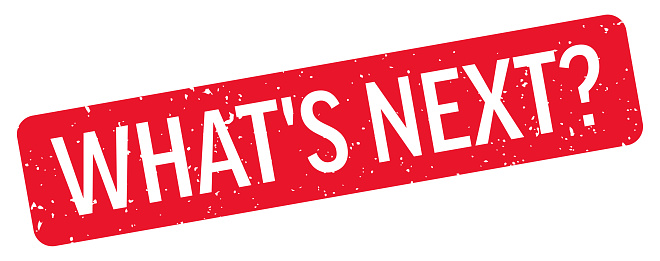 12
Perspectives
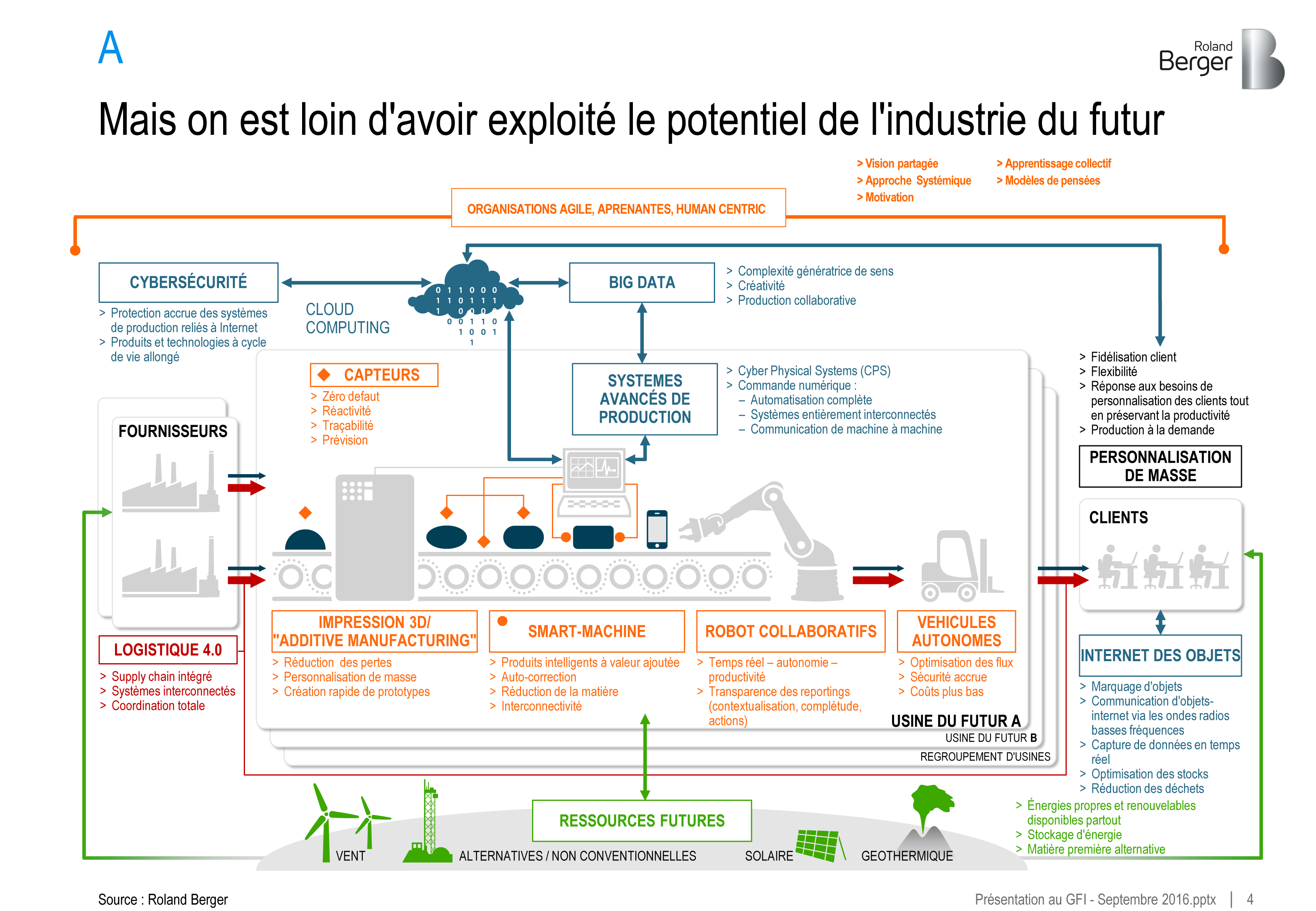 13
La Poste : devenir le partenaire référence des enseignes.
600 m2 libérés
Marché de niche/produits urgents
Contrats courts/longs
Stock mutualisé/déporté
Offre d’intégration de la logistique retour
Personnalisation
Garantir les offres du H+ au J+1
Offre “stock de proximité” : Déploiement de 30 entrepôts urbains d’ici 2025
Réseau de distribution large et régulier 
De nombreuses ressources humaines (80.000 postiers)
Un parc de véhicules propres inégalé
Des biens immobiliers stratégiques au cœur des villes
Nombreux partenaires : DPD, Chronopost, Stuart…
Atoûts de La Poste
Entrepôt urbain + Lab’ Paris 08
14
Les cas d’application visés
Système de stockage et de récupération automatisé (ASRS)
Exosquelettes
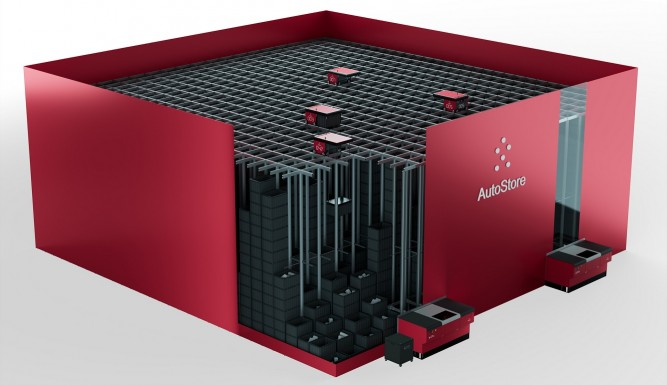 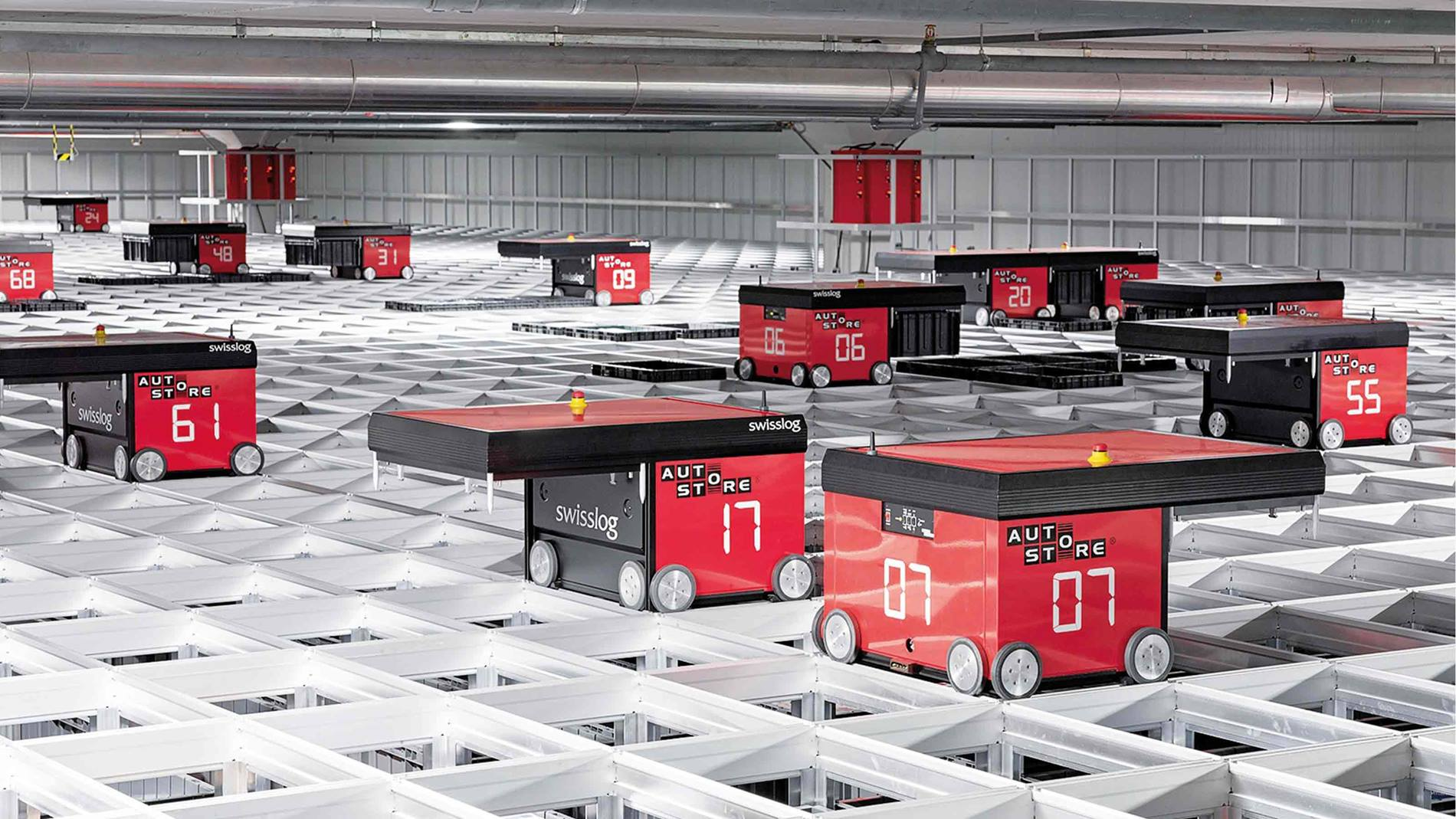 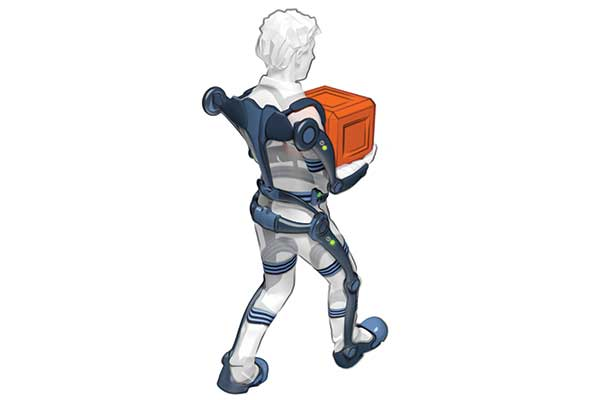 Fabrication additive (imprimantes 3D)
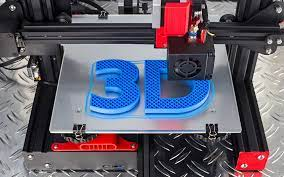 15
Journées STP et Automatique de la SAGIP 2021 
25-26 Nov 2021
Entrepôts urbains et outils de l’Industrie 4.0: vers une meilleure performance des processus
Aurélie Edouard
aurelie.edouard@ensam.eu 
Arts et Métiers, Paris, France 
Directeur de thése: Samir Lamouri
Co-directeur: Yves Sallez
Encadrante: Virginie Fortineau
Encadrant industriel: Alexandre Berger
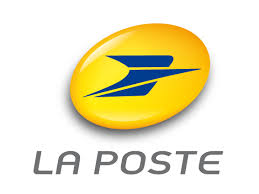 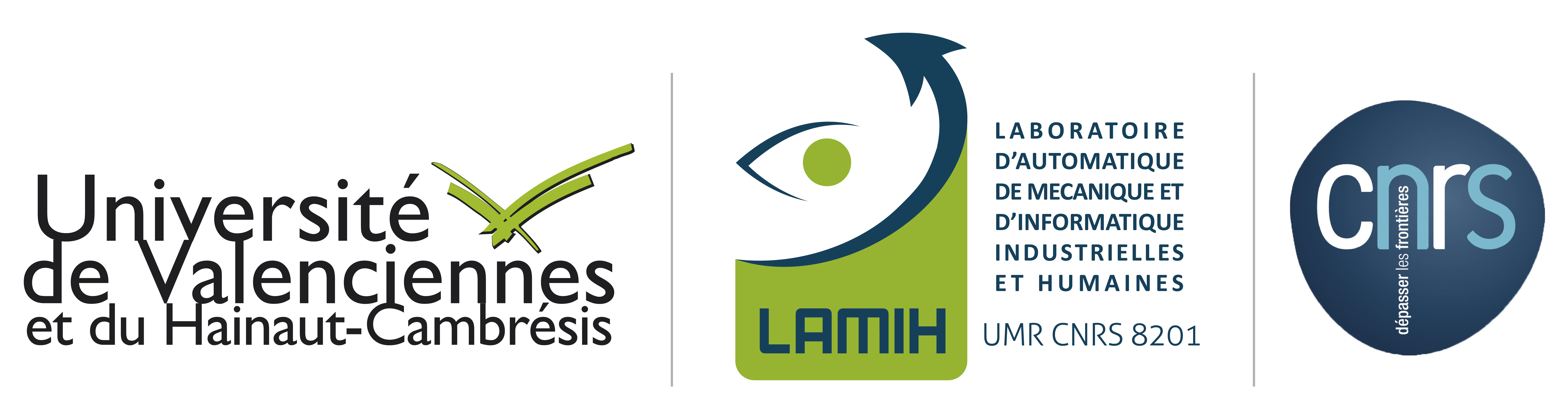 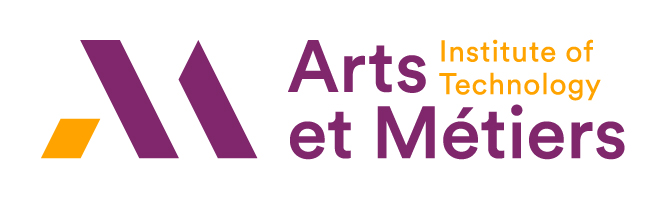